安全に
楽しむために
そのSNSアカウント本当に大丈夫？
＊積極的にSNSの使用を促すものではありません
Ｓｔｅｐ1
ＳＮＳについて理解している？
インターネットを使って、使いたいＳＮＳの情報を集めよう。どのＳＮＳが自分の使いたいサービスに近いかな？
LINE
Instagram
youtube
TikTok
X
Ｓｔｅｐ1
ＳＮＳについて理解している？
Ｓｔｅｐ1
ＳＮＳについて調べよう
＜例＞
Ｓｔｅｐ2
保護者の了承は得ている？
保護者の方に「ＳＮＳを使いたい」ことを伝えて、了承を得ていますか？
　調べたＳＮＳの、良いところや怖いところ、心がける注意点もあわせて伝えてみよう。
Ｓｔｅｐ3
利用規約は理解している？
どのＳＮＳにも、必ず利用規約があります。利用規約とは、サービスを提供してくれる会社と、利用者の間の決まりです。
　サービスを利用しているということは、この規約を理解しているものとして扱われます。「知らなかった」では済まない面もあるので、しっかり読みましょう。
　分からないところは、調べたり、信頼できるひとに聞いたりしてみましょう。
注意点は確認できたかな？
SNSを使用する前に、さらに具体的な
注意点を確認しよう。
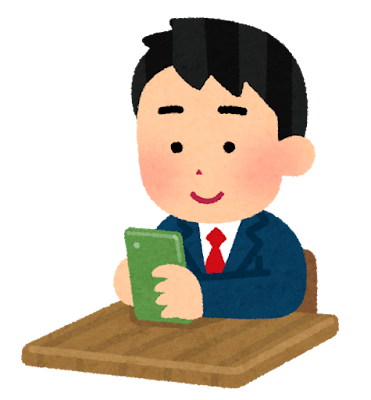 Ｓｔｅｐ4
アプリをダウンロードする前に気を付けて
使うアプリは、必ず、アプリストアや公式サイトからダウンロードしましょう。
　　＊検索したサイトが偽サイトだった場合、偽物だったり、ウイルスが
　　　入っている危険があります。
Ｓｔｅｐ5
その新規登録、ちょっと待って！
こんなところに注意しよう！
こんなところに注意しよう！
楽しく安全に！に関わってくる重要な
ポイント
こんなところに注意しよう！
登録する名前
フルネーム？
ユーザー名？
こんなところに注意しよう！
登録する名前
いい点
注意点
フルネーム？
ユーザー名？
こんなところに注意しよう！
登録する名前
通信したい人が
見つけにくい
フルネーム？
ユーザー名？
通信したい人が見つけやすい
個人情報が
出ることになる
プライバシーが
守られる
こんなところに注意しよう！
ユーザー名
登録する名前
フルネーム
自分のプライバシー保護に注意して
考えてみよう。
こんなところに注意しよう！
連絡先追加機能
追加を許可
自動追加
こんなところに注意しよう！
友達の電話帳に入っていれば
自分が自動で追加される
連絡先追加機能
追加を許可
自動追加
自分の電話帳に入っている友達が
自動で追加される
あなたを
誰でも追加できる
電話帳の人たち
全員入って大丈夫？
こんなところに注意しよう！
！あぶない！
ピックアップ
追加を許可
追加機能
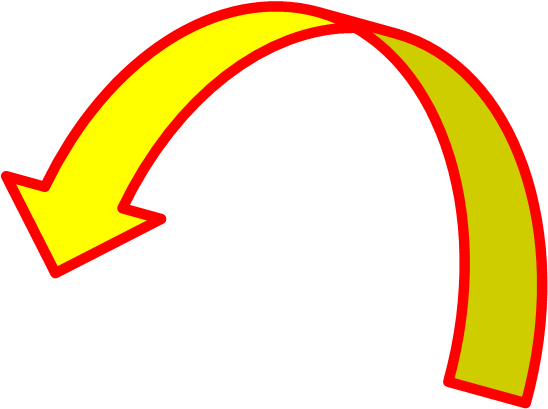 危険性

悪意のある人間が、適当に入力した電話番号。
その電話番号が、あなたの番号だったら？
あなたが追加を「許可」にしていれば悪意のある人間にあなたのアカウントが知られてしまいます。
あなたを誰でも
追加できる
こんなところに注意しよう！
追加を許可
連絡先追加機能
自動追加
自分の連絡先が、どう扱われるかをしっかり想像してみて、機能のオンオフを決めよう。
Ｓｔｅｐ6
プロフィールを登録って？
こんなところに注意しよう！
こんなところに注意しよう！
プロフィール画像
ネットから
ダウンロード
自分の画像
友達が描いたイラスト
自分が撮影した写真
こんなところに注意しよう！
プロフィール画像
オリジナリティのある画像になる
自作なので
著作権の心配がない
ほかの人が
写っていたら
許可が必用
友達が描いたイラスト
自分が撮影した写真
友達から許可は
もらった？
こんなところに注意しよう！
クオリティの高い
プロフィール画像になる
プロフィール画像
ネットから
ダウンロード
自分の画像
誰のアカウントか
一目で分かる
著作権侵害
肖像権侵害
にあたる可能性がある
画像が連絡先を
知っている人みんなに公開される
こんなところに注意しよう！
ネットから
ダウンロード
プロフィール画像
！あぶない！
ピックアップ
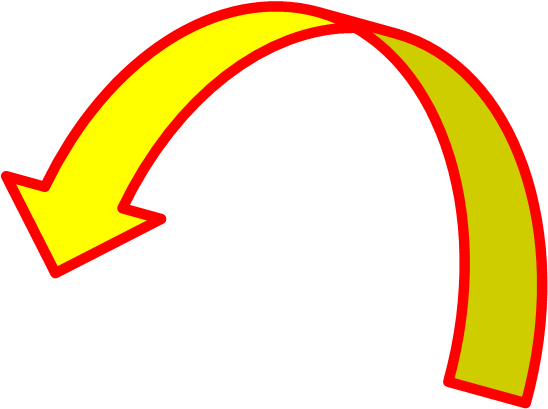 著作権侵害
肖像権侵害
にあたる可能性がある
危険性
有名人の写真や、他の人の創作物には、それぞれ権利があり、不正に使用した場合、権利侵害として訴えられることがあります。
こんなところに注意しよう！
プロフィール画像
他人の写真×
他の人の作品
×
その画像、本当に使って大丈夫？
使うための許可は得ていますか？
考えてみよう
発　展
プロフィール画像
自作だから
著作権は大丈夫！
漫画やゲームのキャラクターのイラストを
自分で描いたときは？
他の人の作品だから
使ってはいけない！
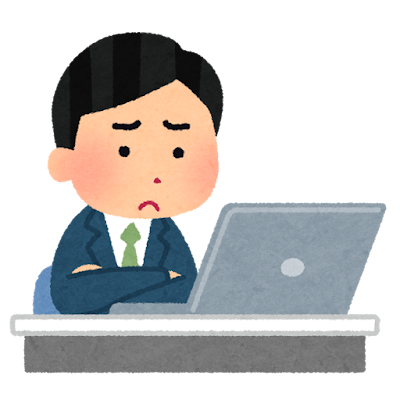 ？
考えてみよう
発　展
プロフィール画像
自作だから
著作権は大丈夫！
基本的には許可されていません！
　　　　　　　　　　　　　＊例外として、まれに許可されているものもあります。
他の人の作品だから
使ってはいけない！
Next　
Stage
SNSを使う時にもう一度考えよう
SNSの注意点は理解できたかな？
　実際に使うときにもう一度考えよう。
　必ず自分のアカウントの設定を確認しましょう。